Population and Migration Patterns and processes
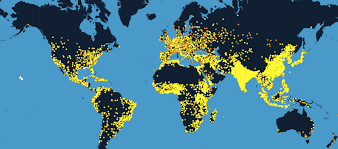 BIG IDEAS….
Patterns and Spatial Organization (PSO)
How does where and how people live impact global cultural, political, and economic Patterns?
Impacts and Interactions (IMP)
How does the interplay of environmental, economic, cultural, and political factors influence changes in population?
Spatial patterns and societal change
How do changes in population affect a place’s economy, culture, and politics?
Topic 2.10
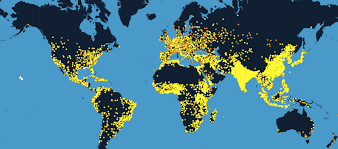 Causes of migration
Enduring Understanding: IMP-2
Changes in population are due to mortality, fertility, and migration, which area influenced by the interplay of environmental, economic, cultural, and political factors
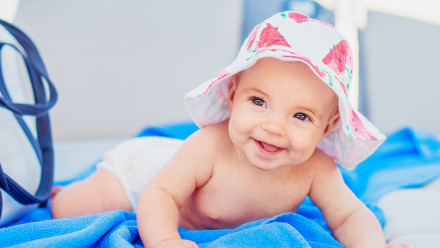 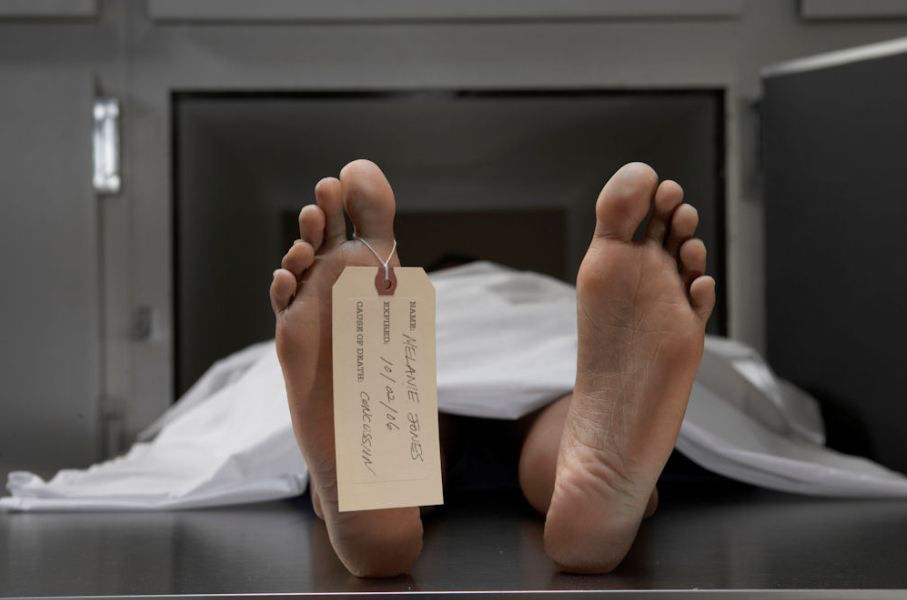 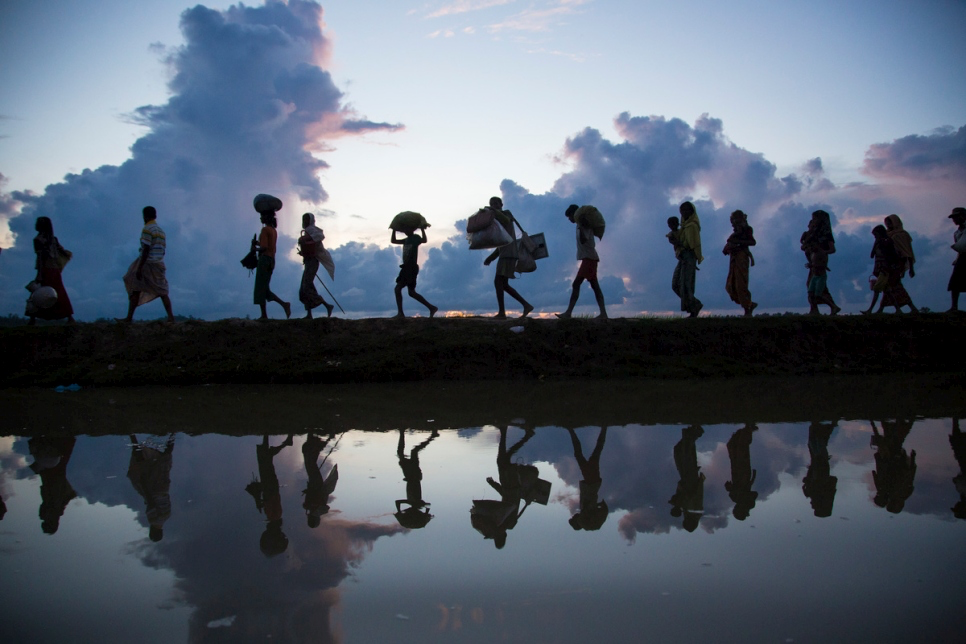 Learning objective: IMP-2.C
Explain how different causal factors encourage migration
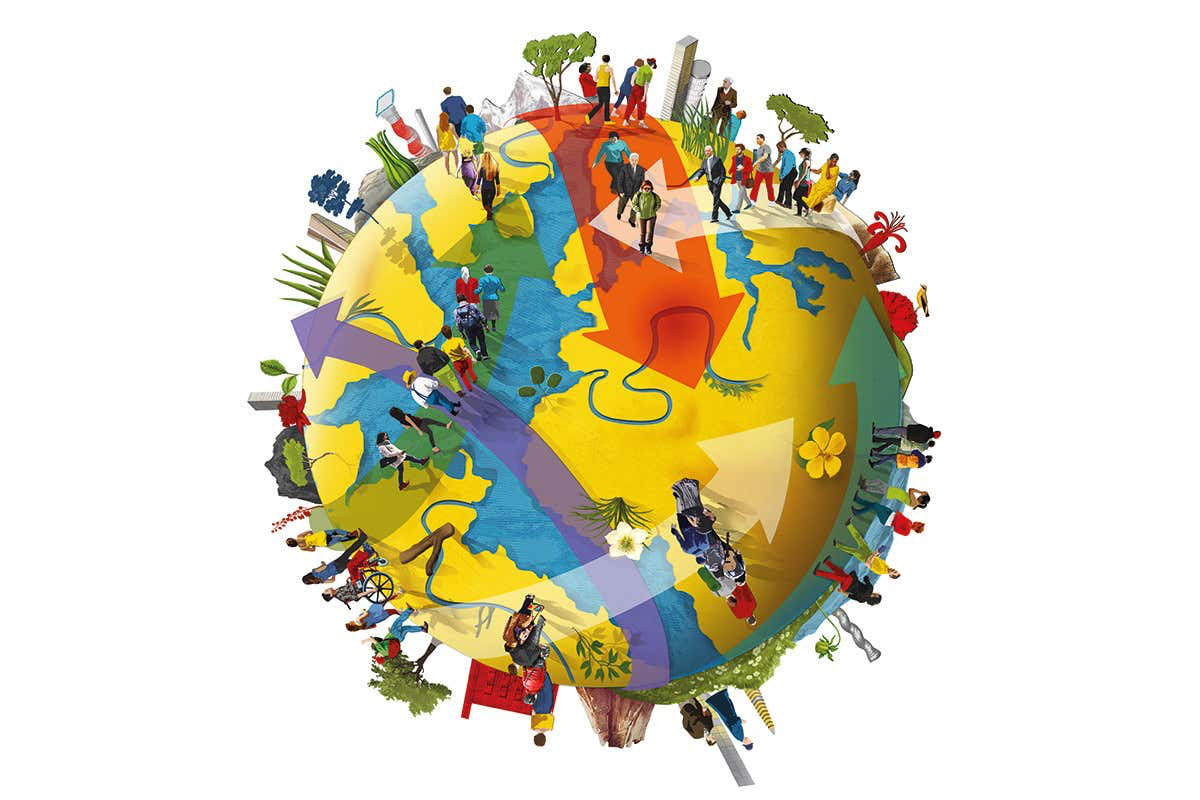 Essential Knowledge imp-2.c.1
Migration is commonly divided into push factors and pull factors
Notes
Essential Knowledge IMP-2.c.2
Push/pull factors and intervening opportunities/obstacles can be cultural, demographic, economic, environmental, or political
Notes